Serving Those Who Served
Welcome to Western Nevada College
Trent Whitney
Incoming Veteran Checklist
The Questions
Meet with Coordinator
Apply for Western Nevada College
Apply for benefits
Meet With an Academic Advisor
Disability Support Services
Vet Data E-from
Supply documents
Certificate of Eligibility 
DD-214 MEMBER 4 COPY
Joint Service Transcript
Petition for WNC JST
Fill out FAFSA/Scholarships
The Questions
What degree plan are you going for?
This is critical information for allotted time of the 9/11 or GI bill (48 months). The nursing program takes EXACTLY that long.
Is your degree plan available? 
What benefits are you using?
CH 30 Montgomery GI bill.
CH 31 VR&E (disability percentage is anything over 10% allows use of VR&E over chapter 30/33).
CH 33 post 9/11
CH 35 Dependents
Meet VRC Coordinator
Veterans Resource CenterCedar Building, Room 3002201 West College Parkway, Carson City, NV 89703Deb Conrad, Veterans Resources, Prison Education and Apprenticeship Program Director deb.conrad@wnc.edu 775-445-3301
Apply to WNCClick to apply: Western Nevada College
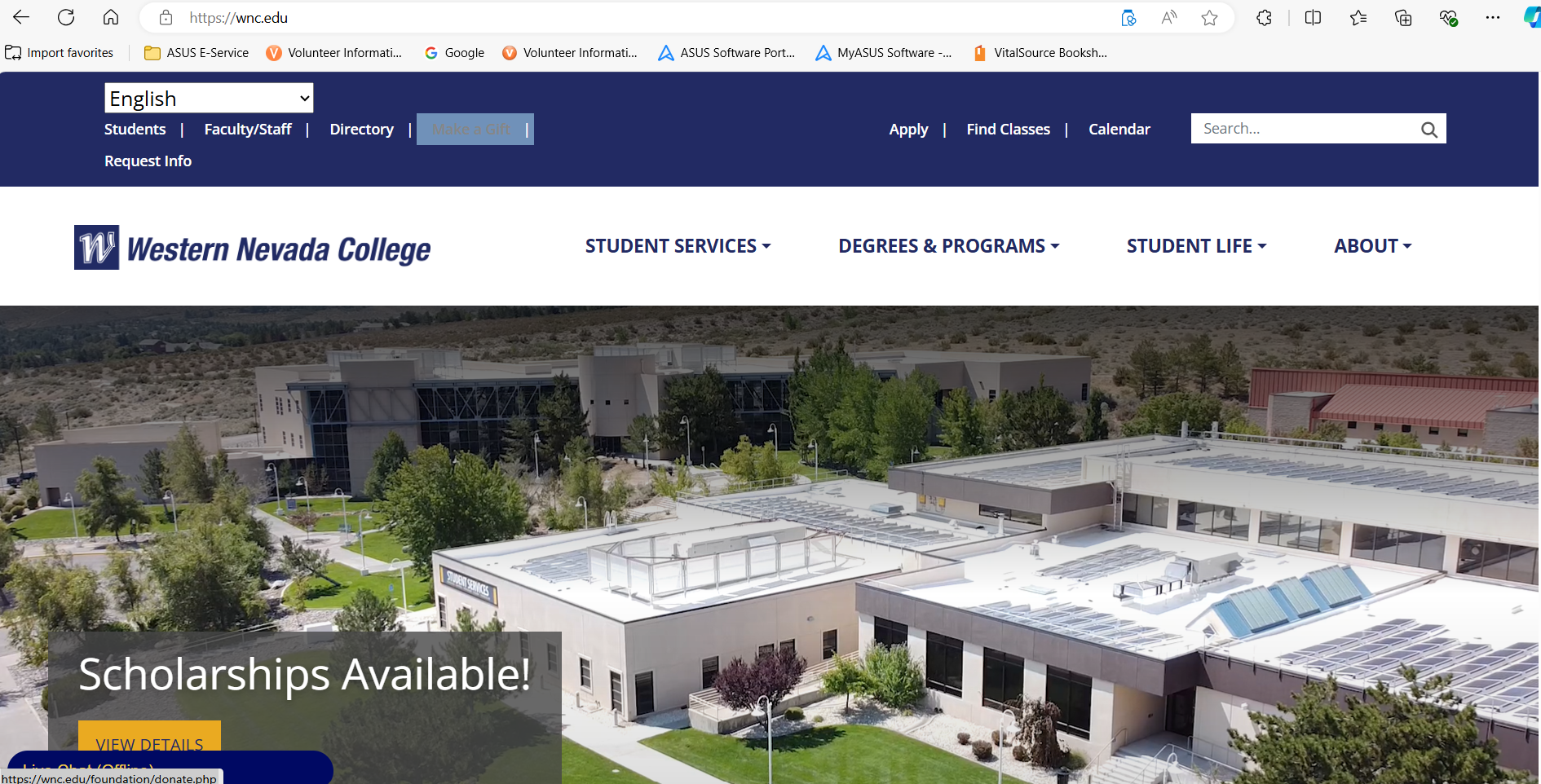 Click apply
Apply to WNC
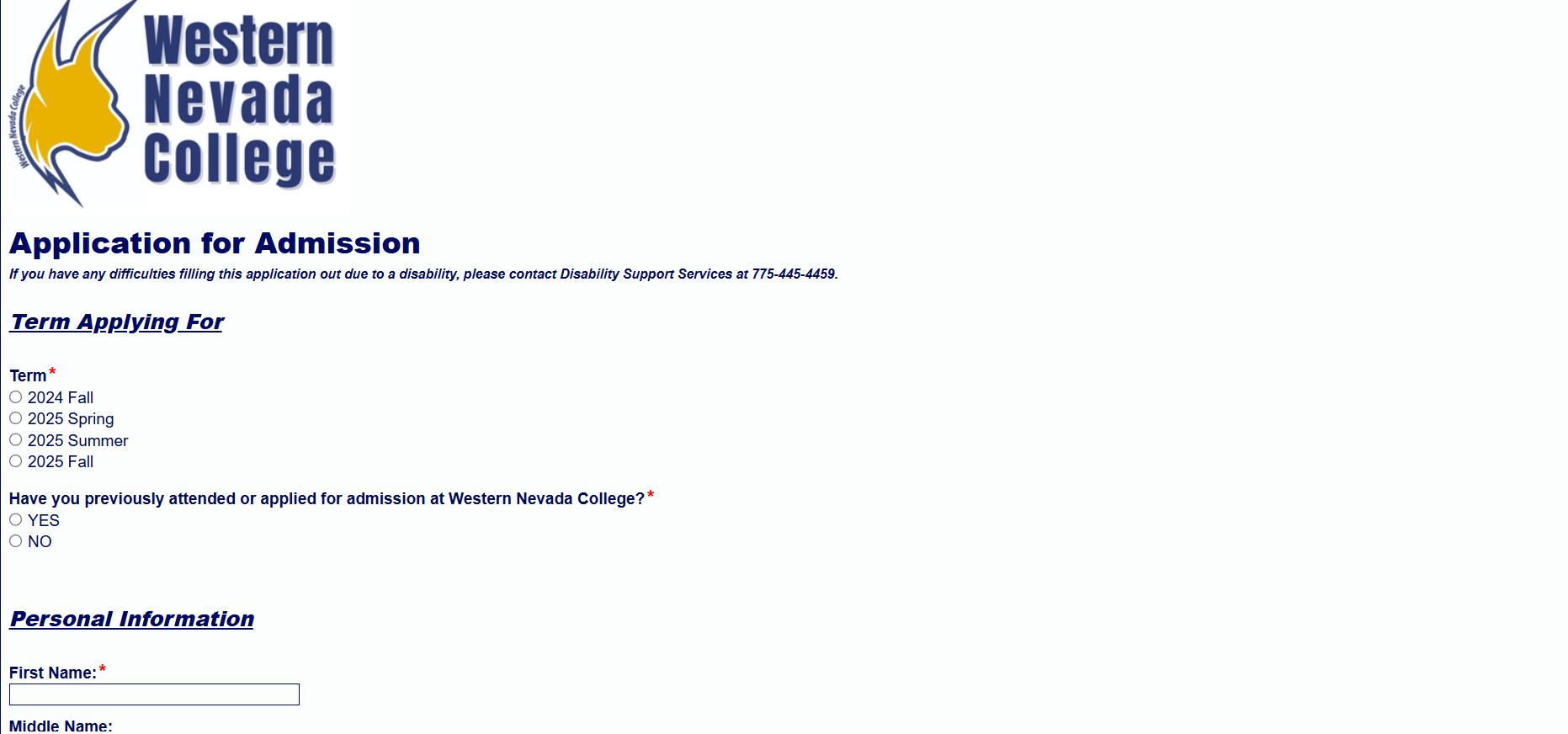 Have students fill out info. It can take 3-5 business days before they get their student ID
Apply For Benefits
CH33: POST 9/11 How To Apply For The GI Bill And Related Benefits | Veterans Affairs

CH 30: Montgomery Gi bill: How To Apply For The GI Bill And Related Benefits | Veterans AffairsCH 31:VR&E Eligibility For Veteran Readiness And Employment | Veterans AffairsCH 35: Survivors’ And Dependents’ Educational Assistance | Veterans Affairs
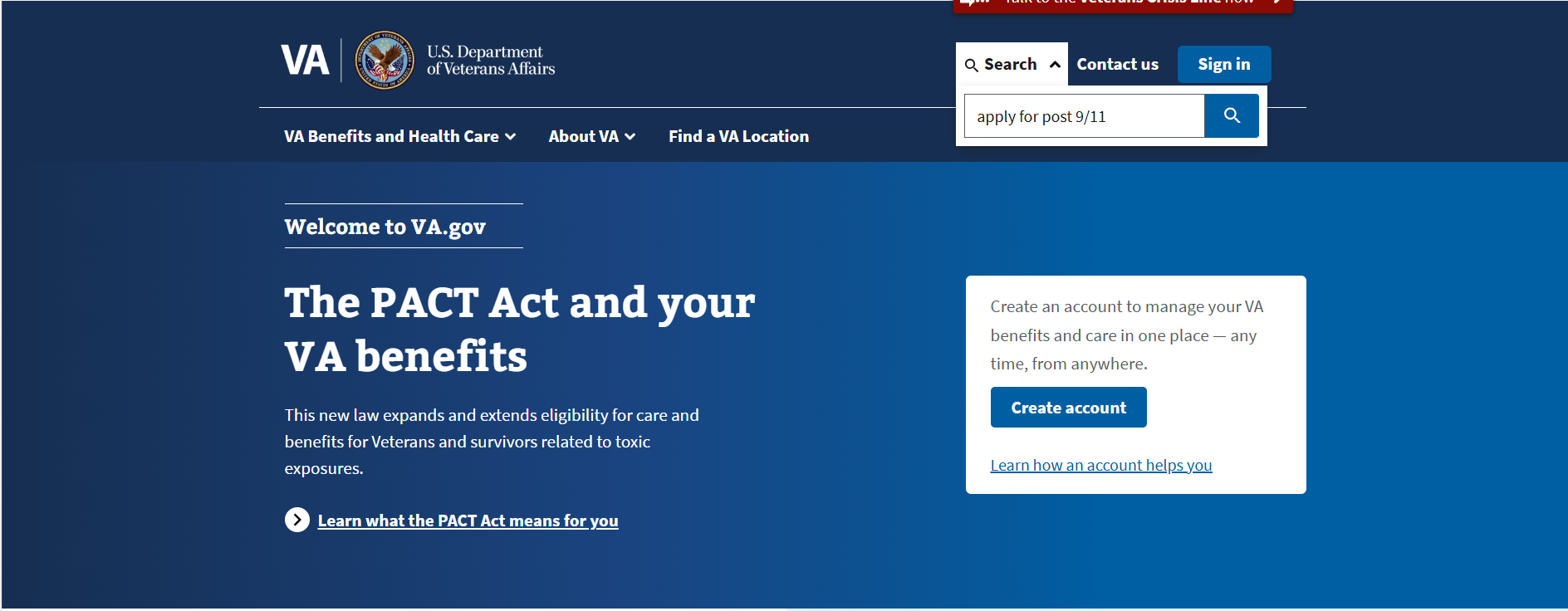 Apply For Benefits
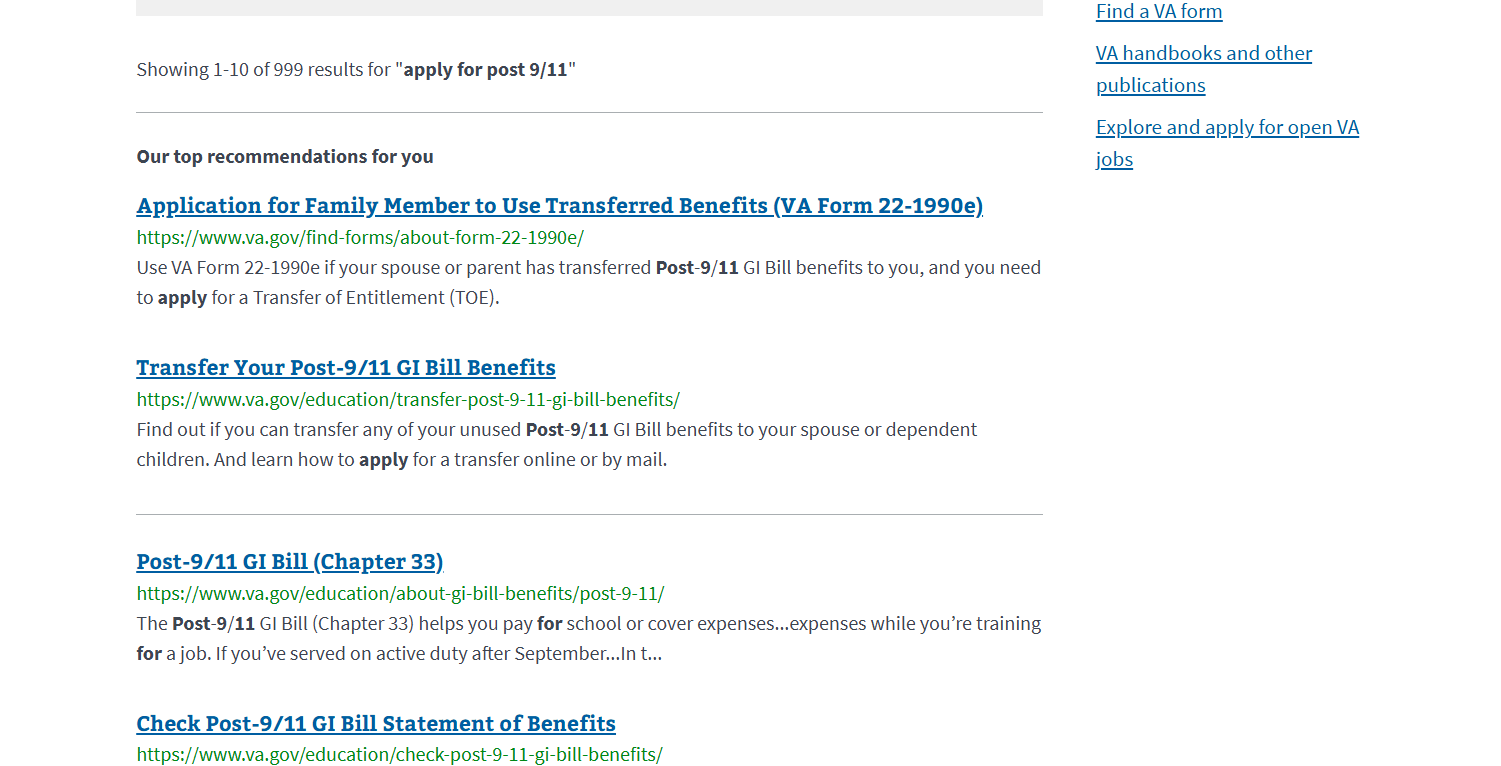 Apply For Benefits
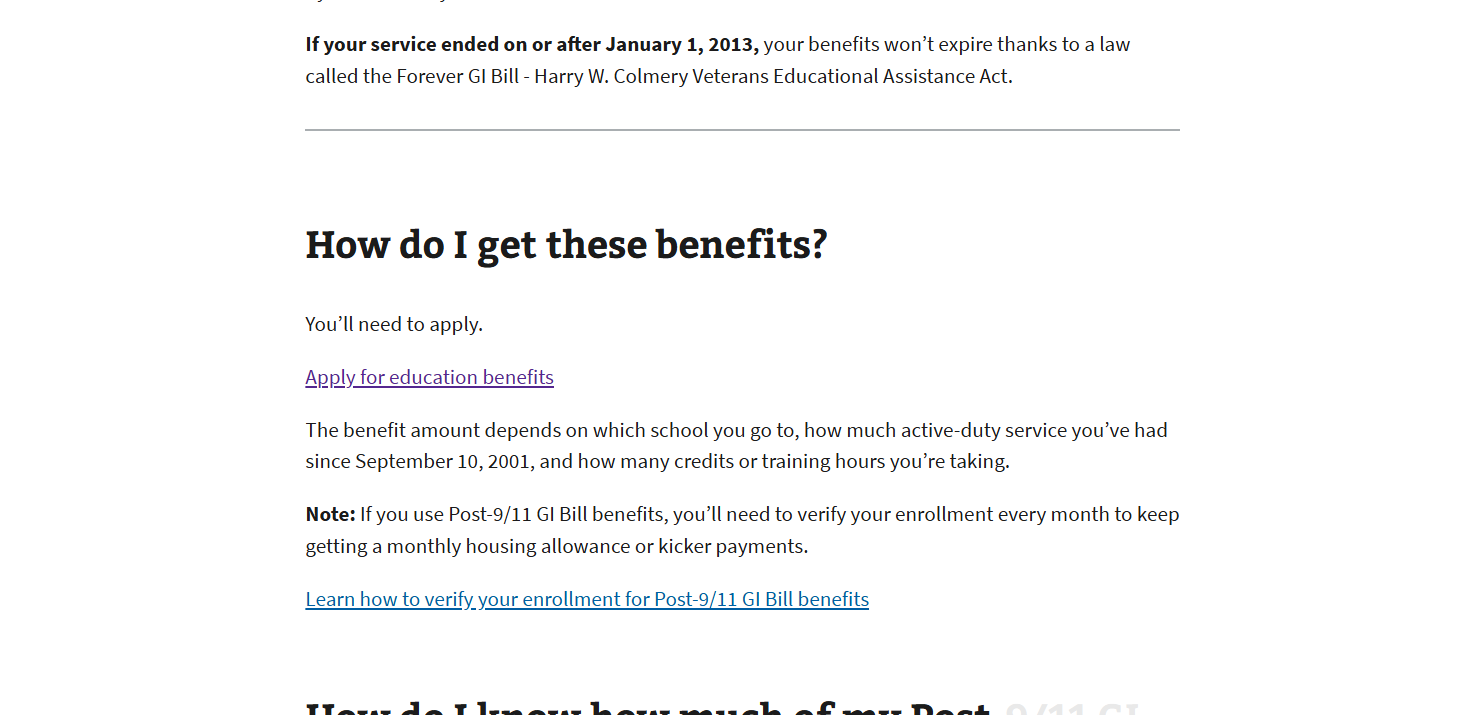 Apply For Benefits
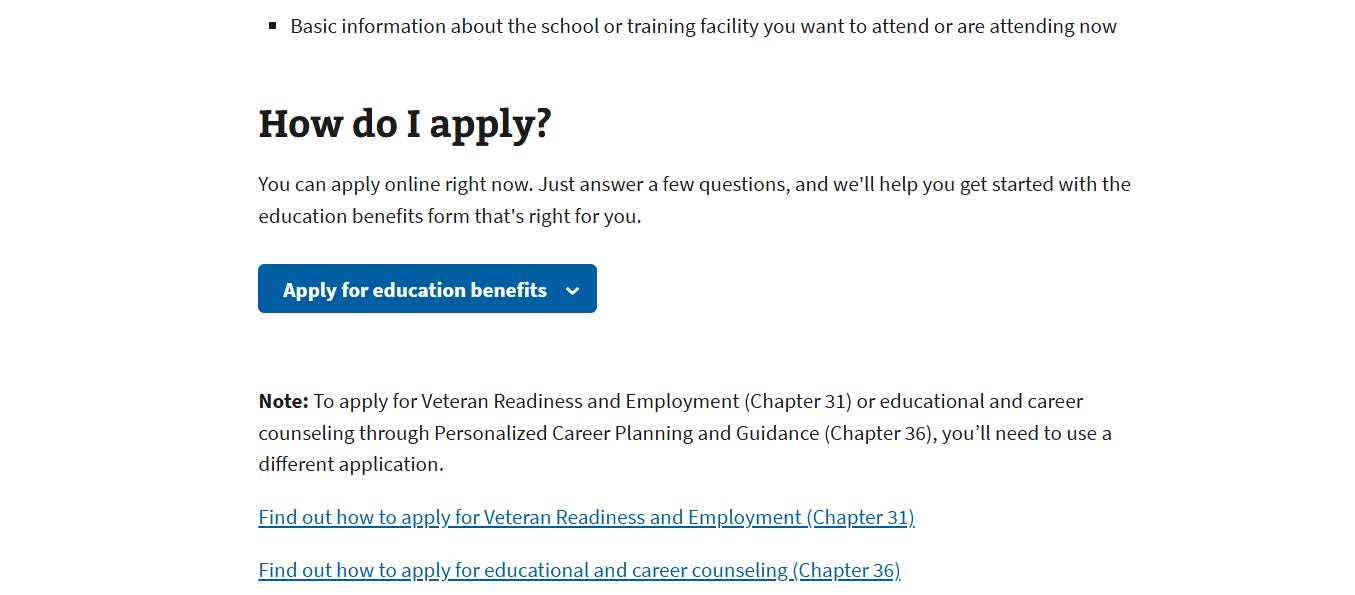 Apply For Benefits
The process for VR&E and CH 35 are similar just search the one you’re looking for
Meet with an academic advisorclick to schedule
Academic Advising and Access
Complete Veterans Data-E Form
Must be done every semester.
Must know the degree the student is seeking to be filled out.
This is the only way Western Nevada will know that you want to use your benefits!
Must meet with an academic advisor to finalize! Academic Advising and Access
VET Data-E Search or Click:
Veterans Data Form CLICK ME!
Type veteran
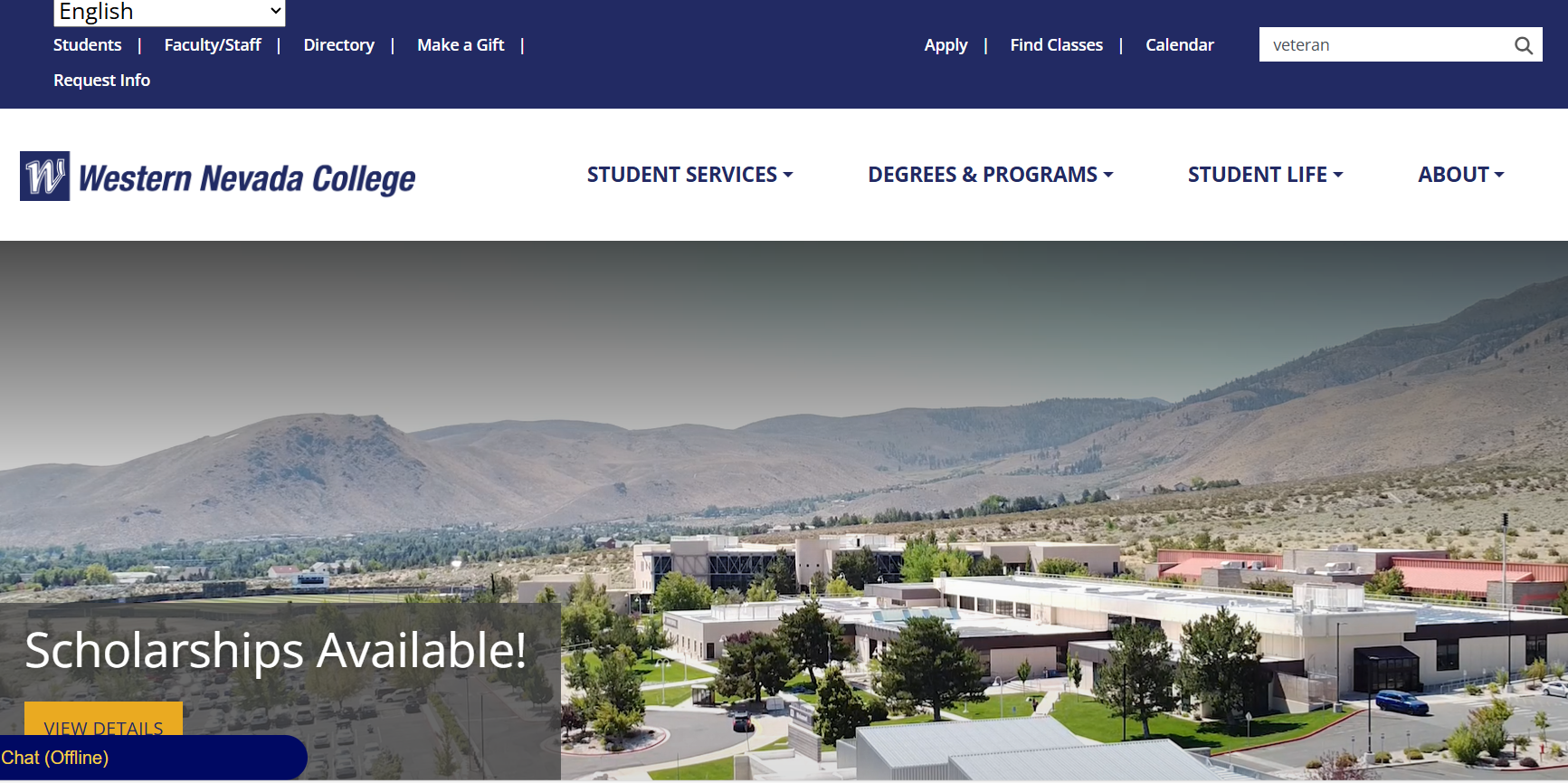 Vet Data-E
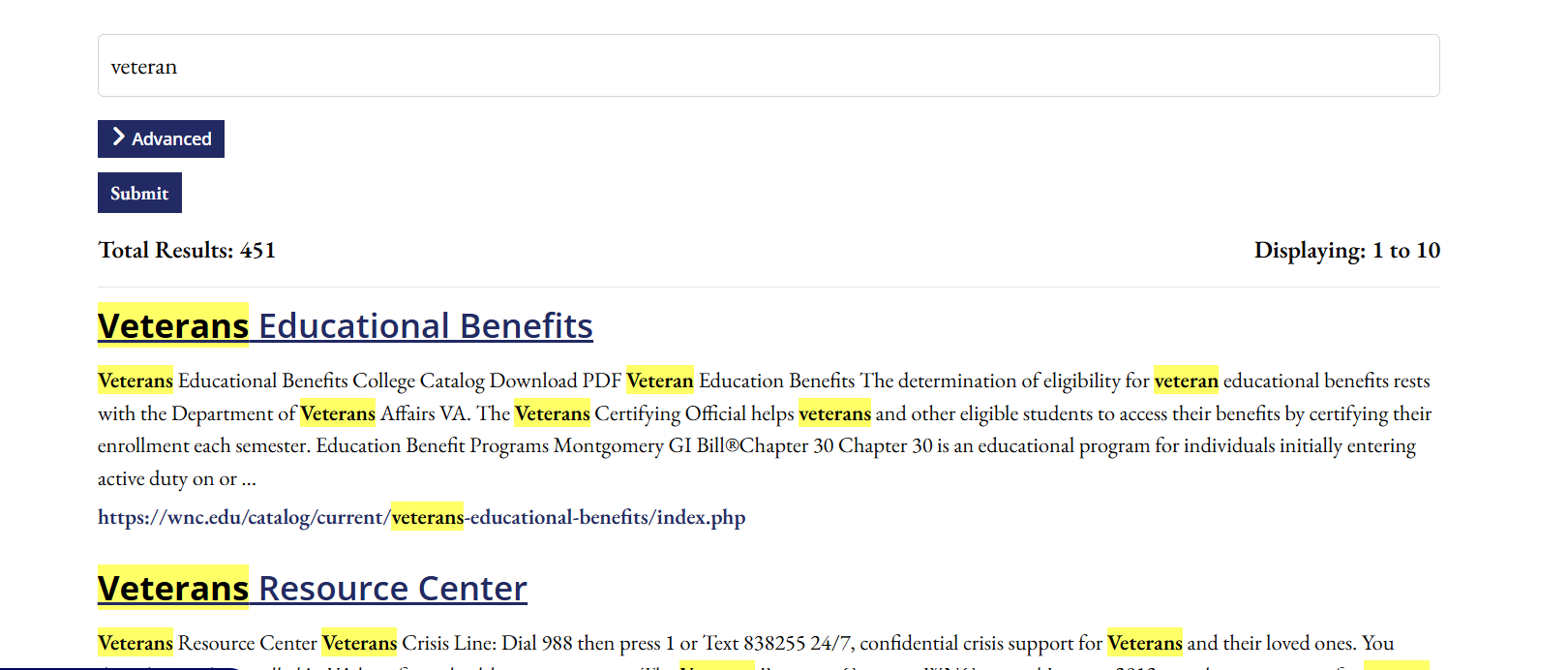 Vet Data-E
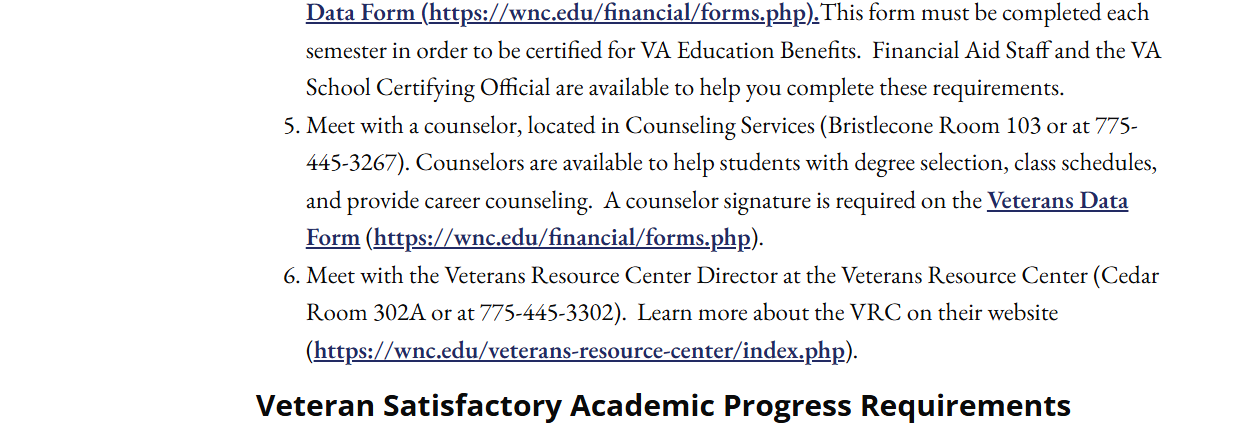 Vet Data-E Form
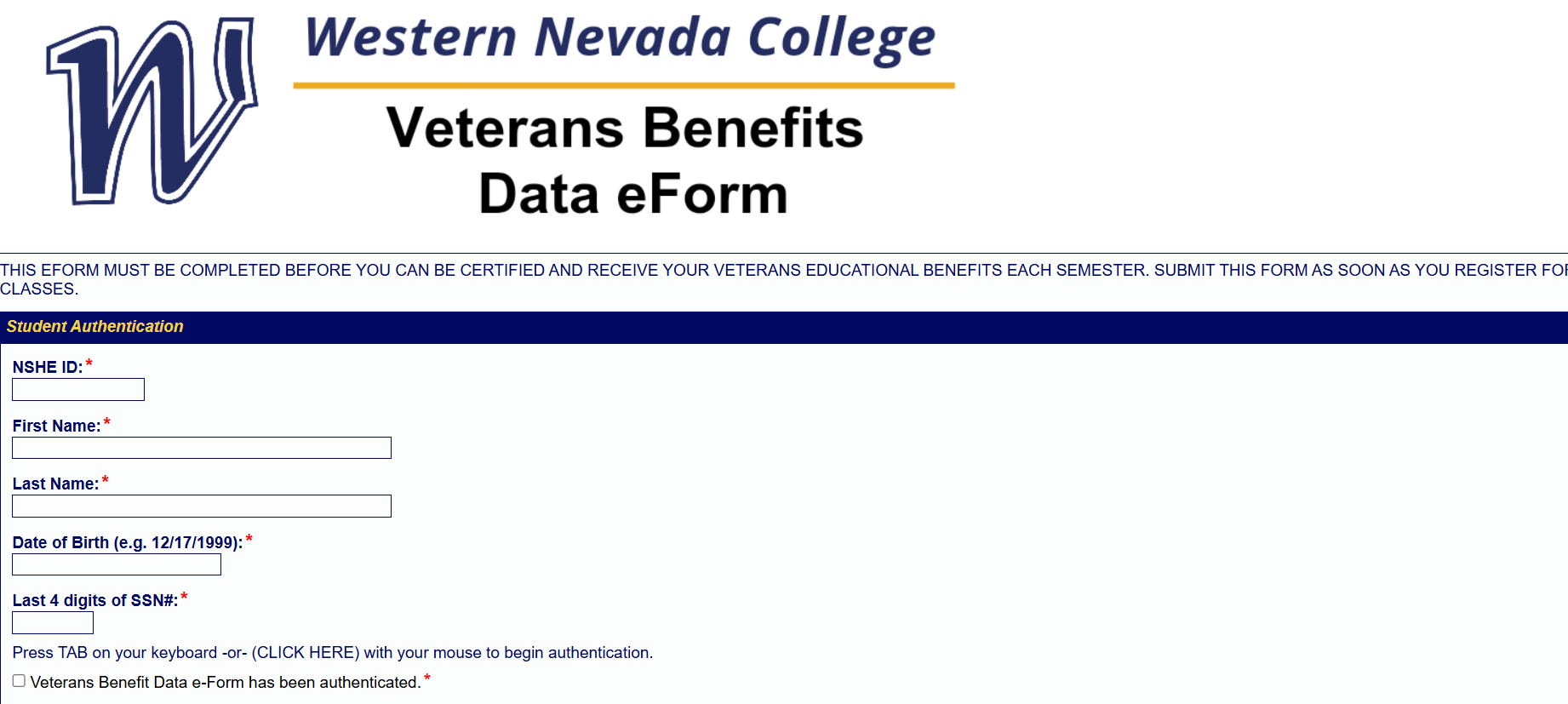 COE search or click
Can I Get A Copy Of My Education Decision Letter? | Veterans Affairs
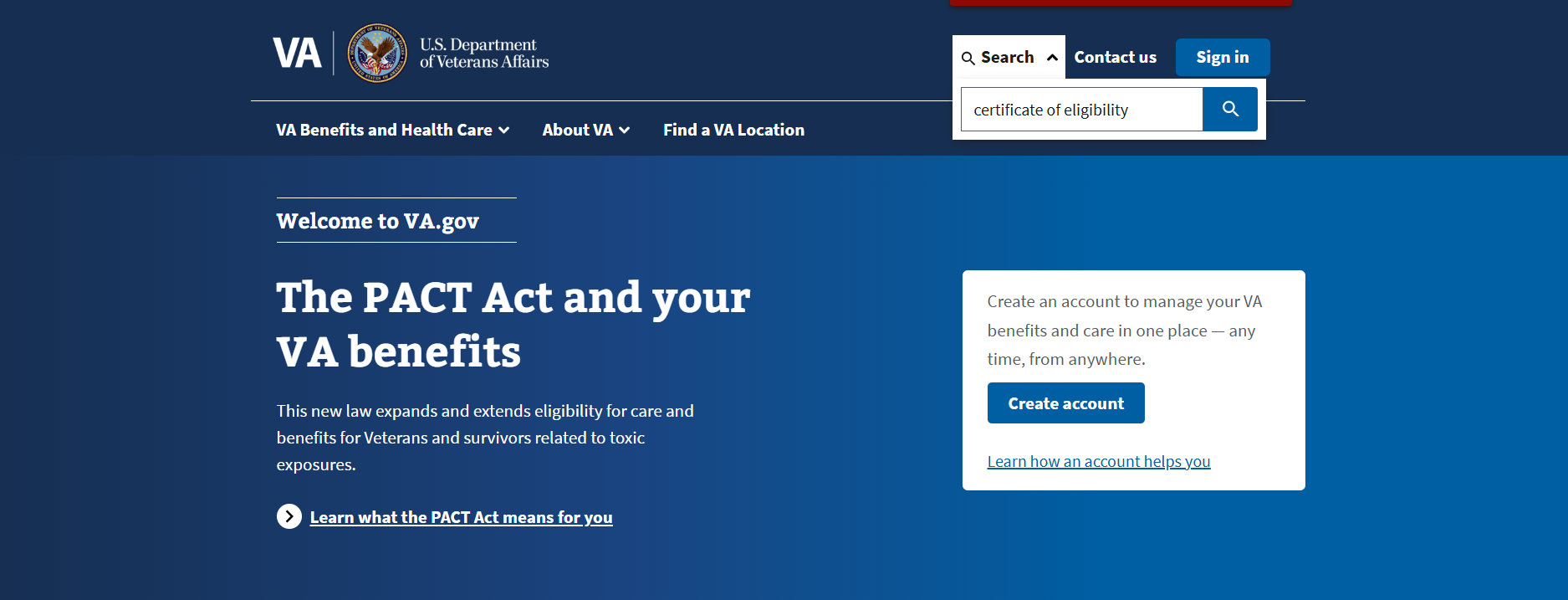 Search
COE
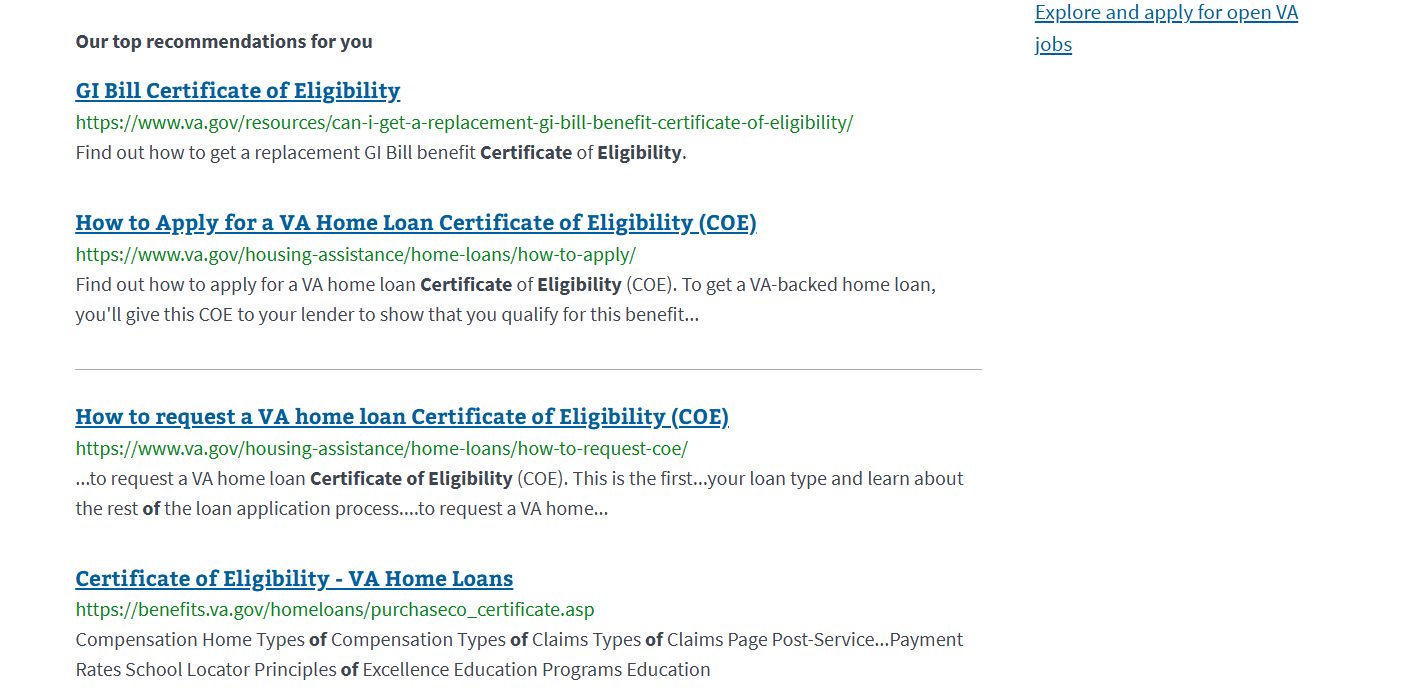 COE
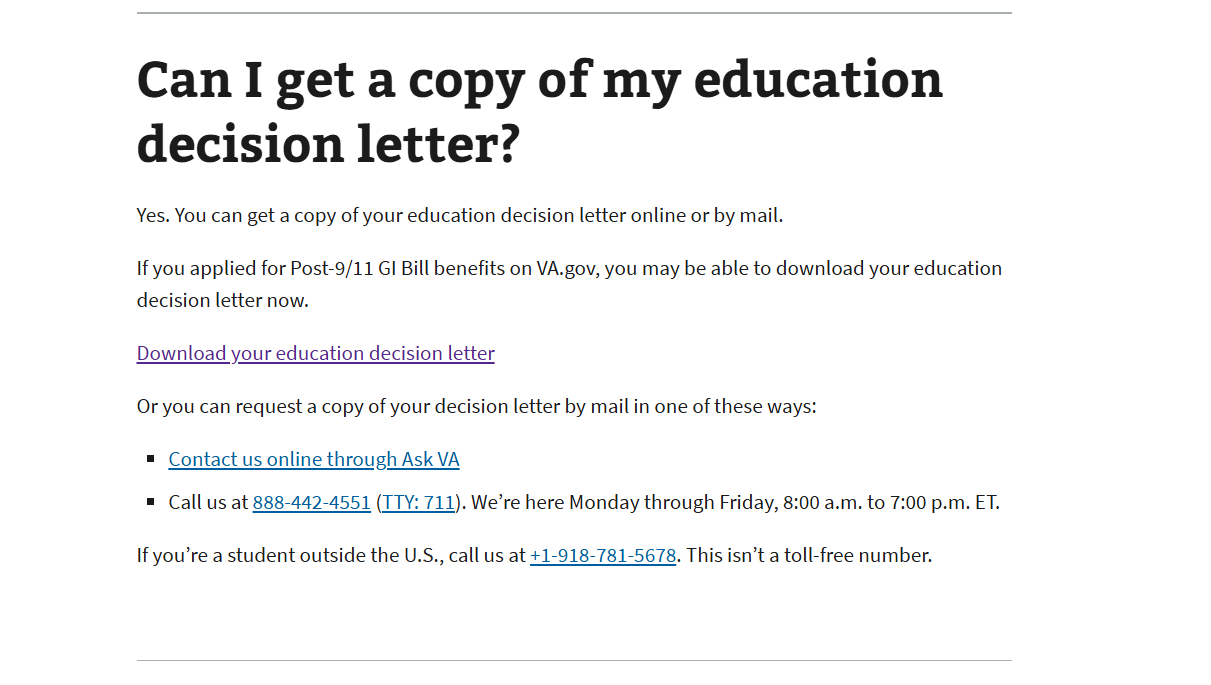 DD-214 MBR 4
You can call the VA to get a copy if they lost it:
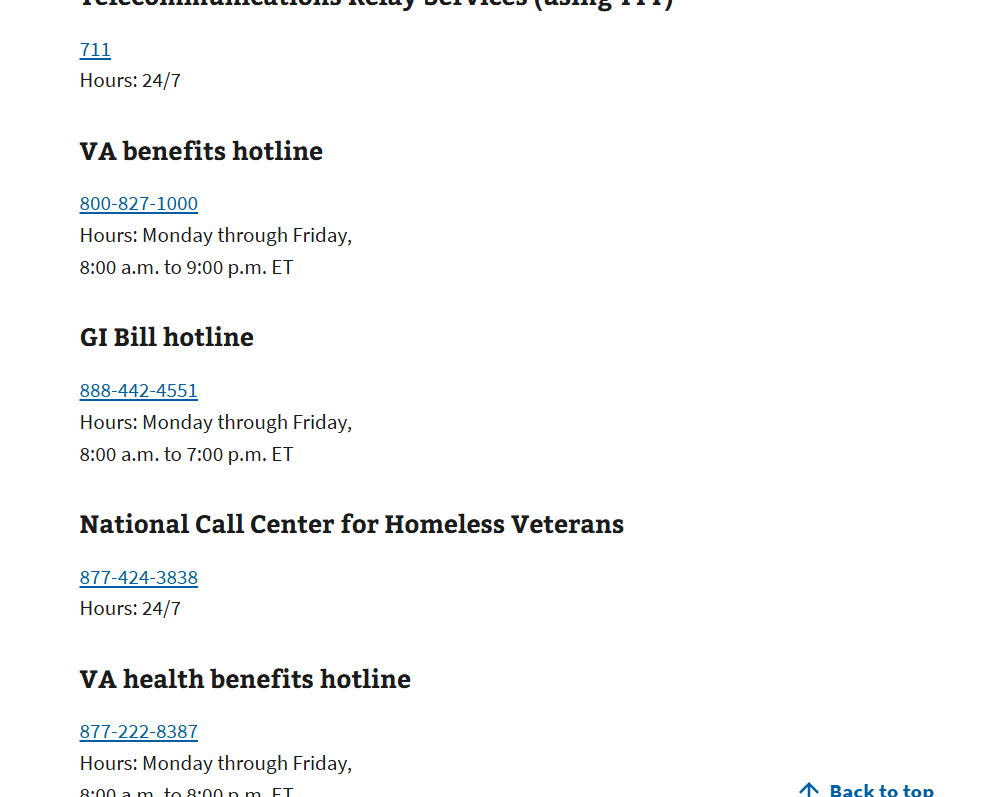 JST google or click:
Home page
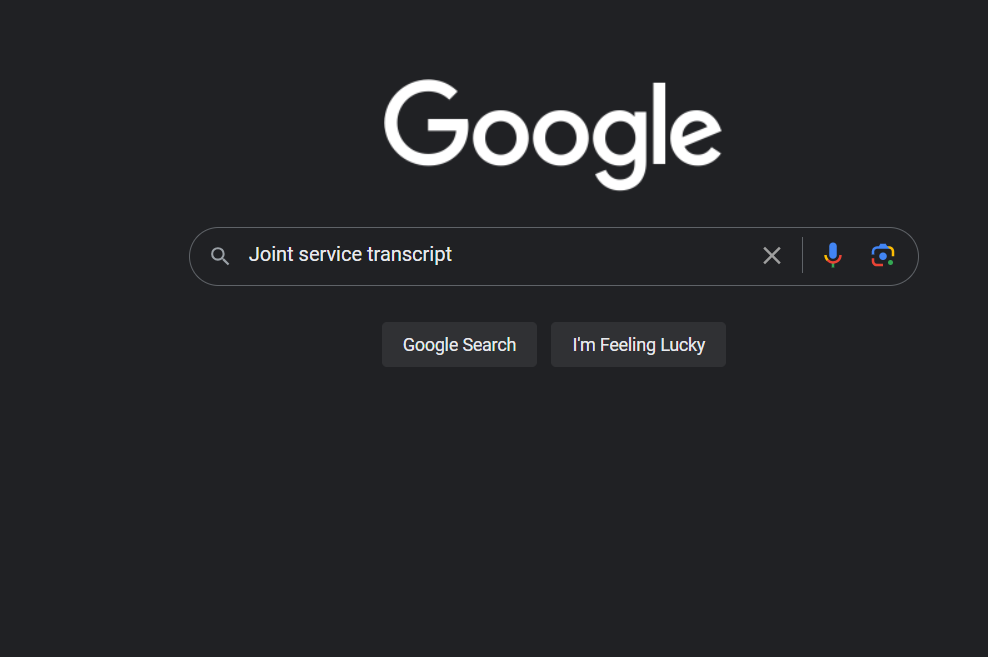 JST
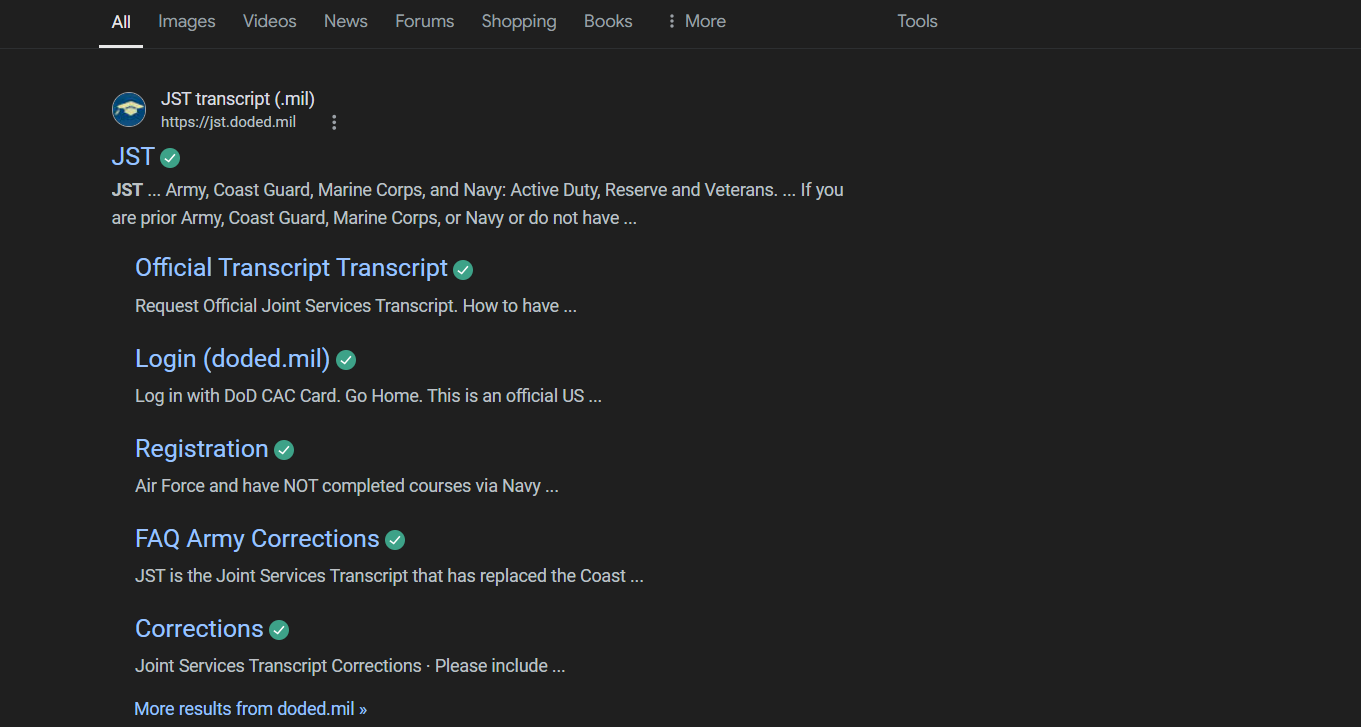 JST
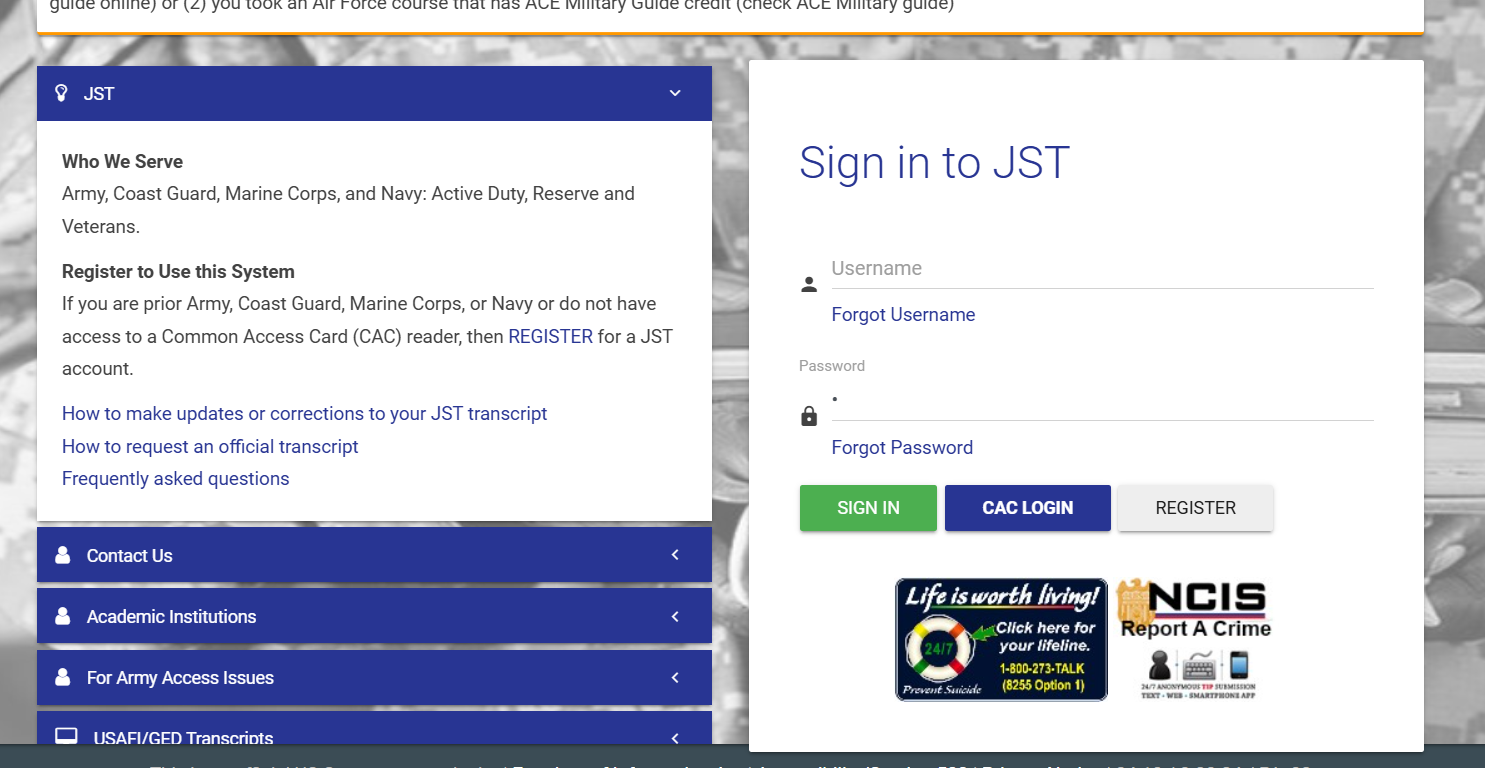 Click to request an official transcript
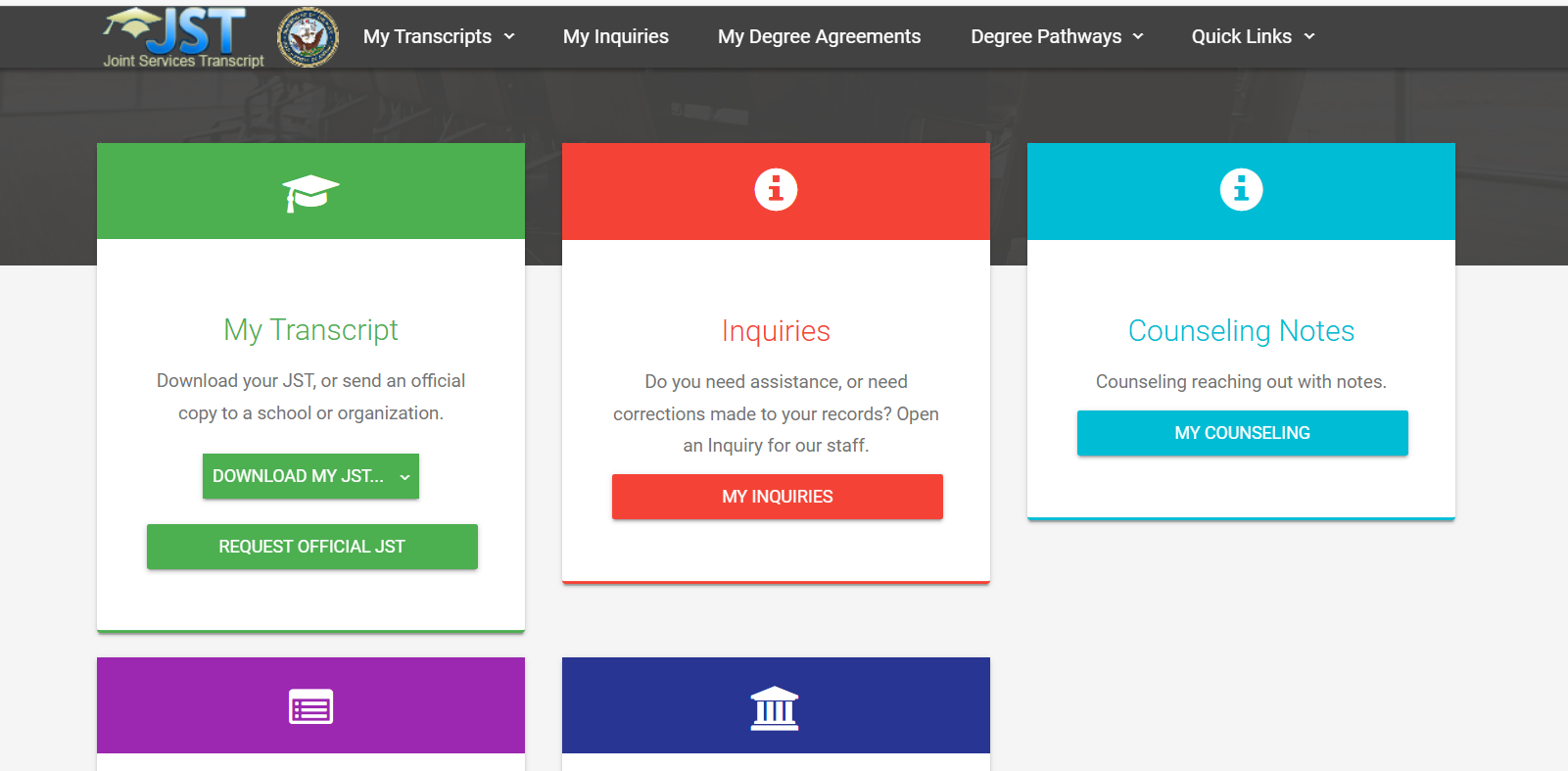 Type Western Nevada CollegeSelect Carson/Fallon Campus
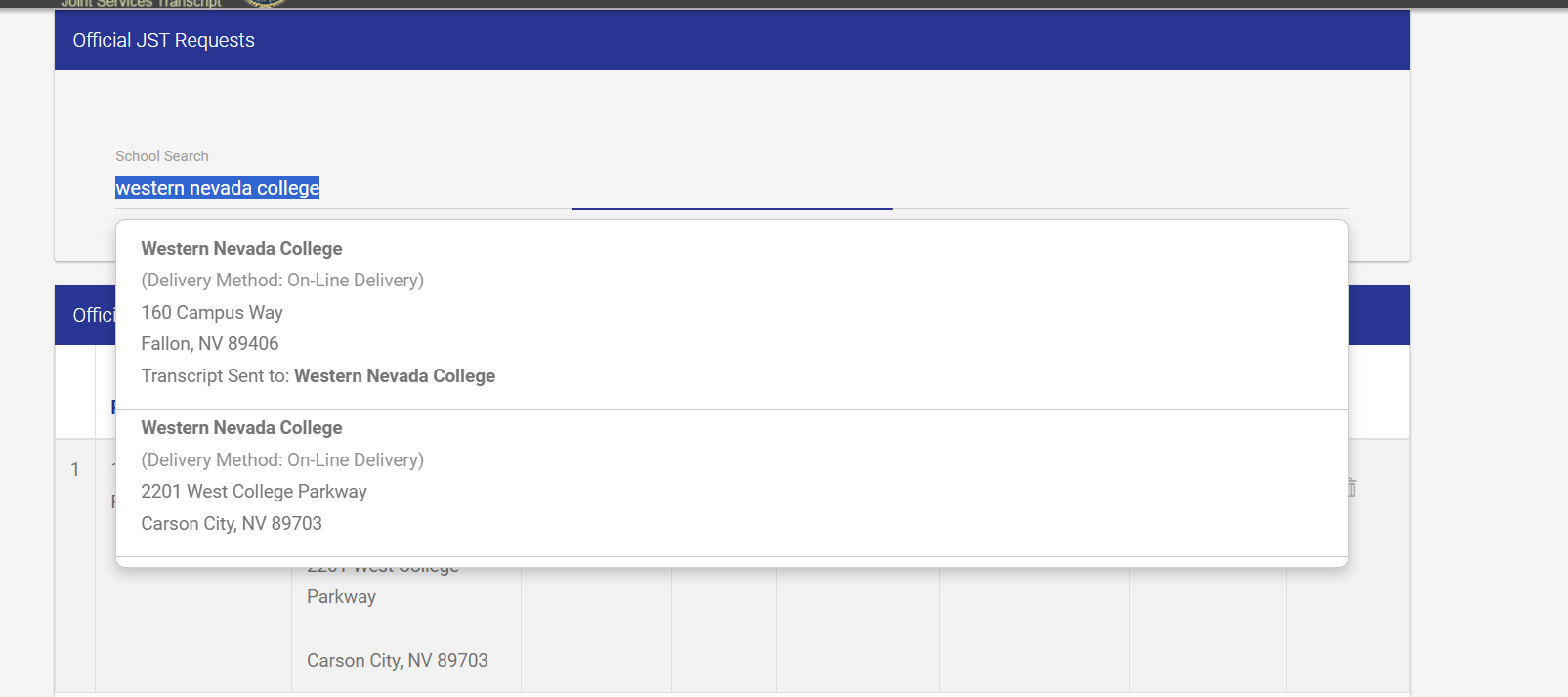 Click agree and send JST transcript
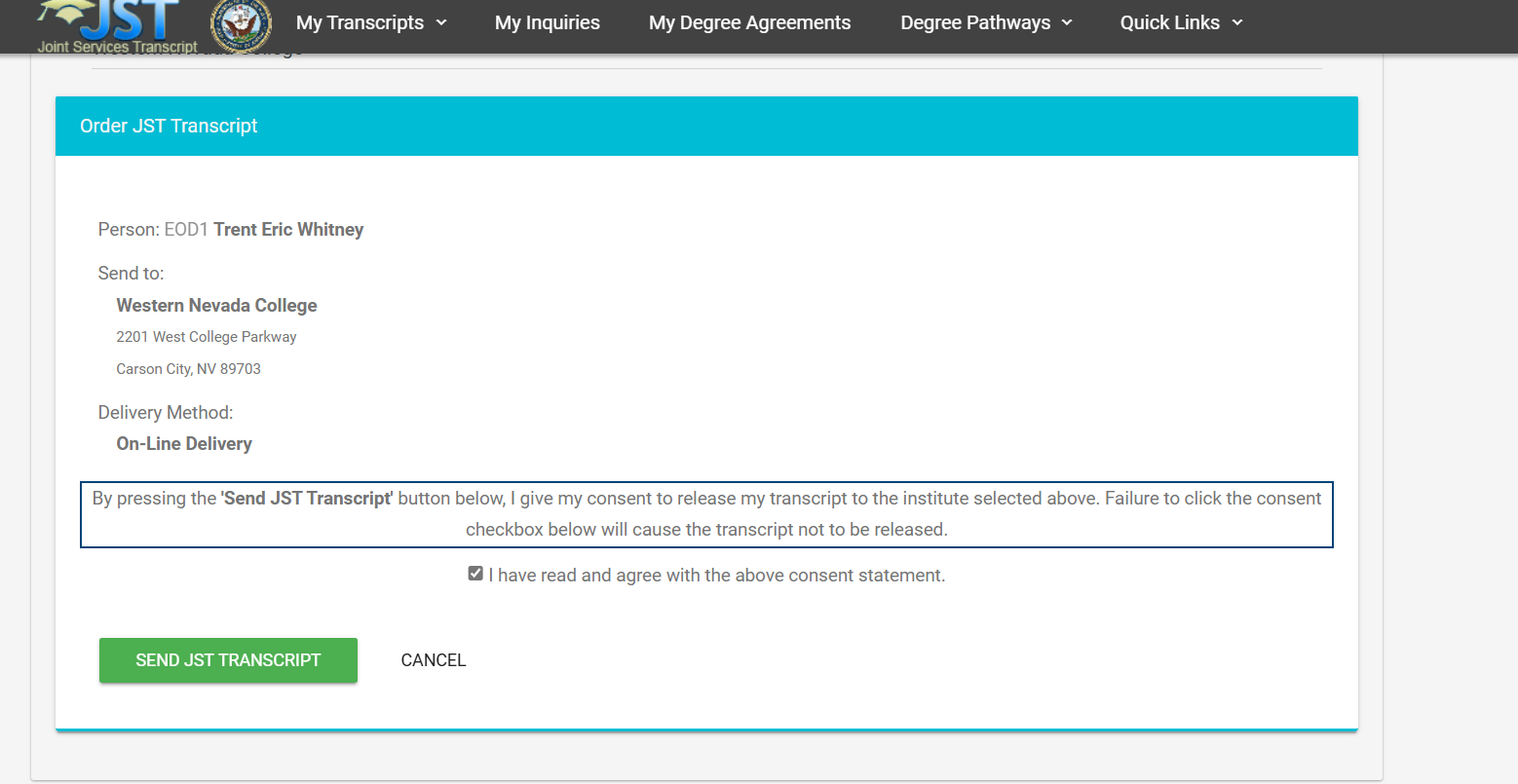 Petition search or click:
Petition for Transfer Credit Evaluation
Type veteran
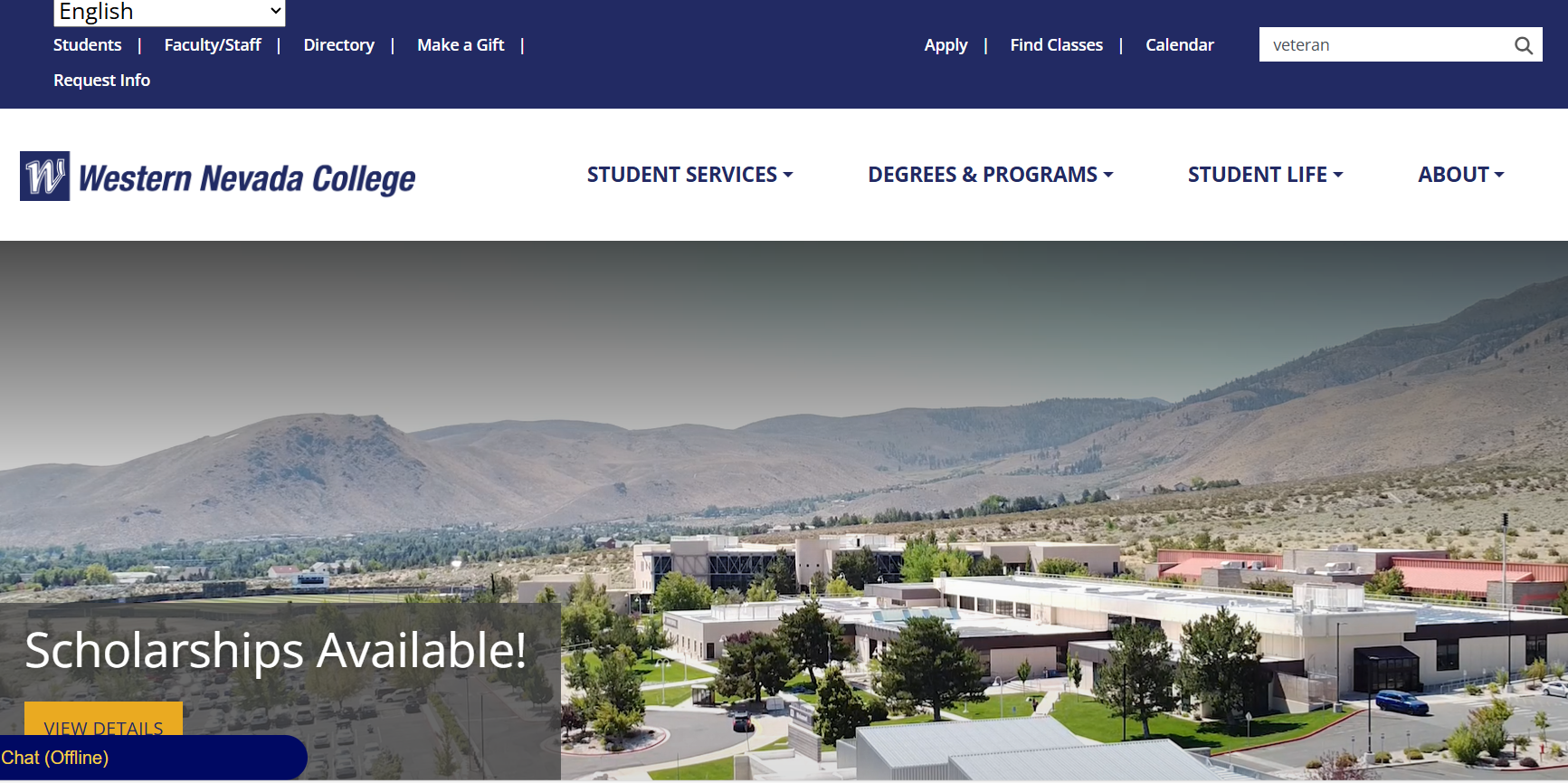 Petition
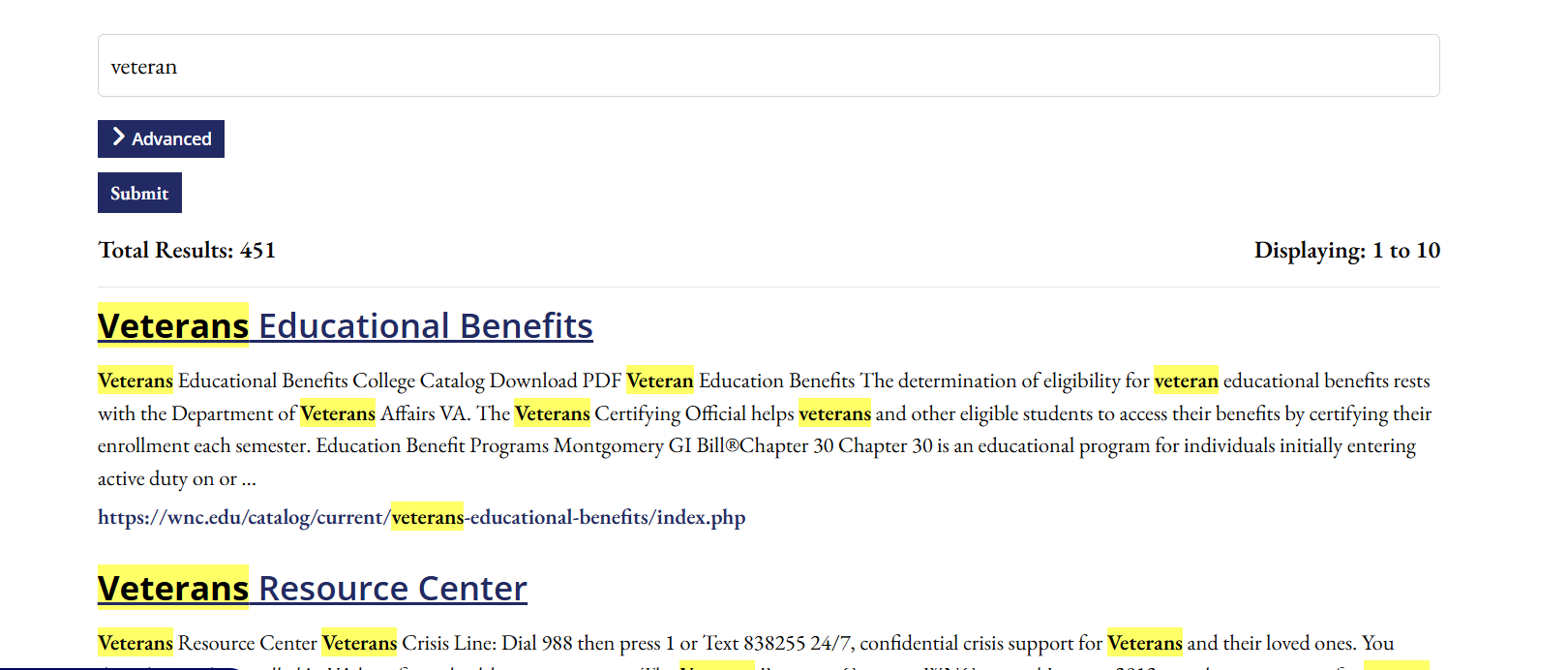 Petition
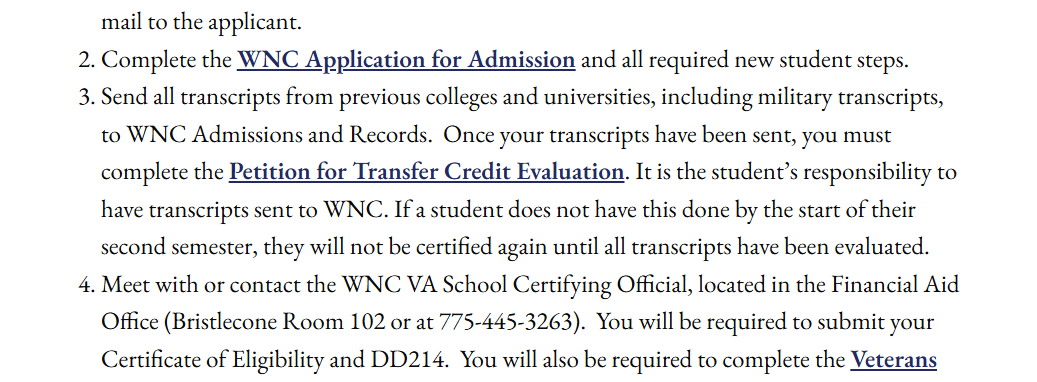 Petition
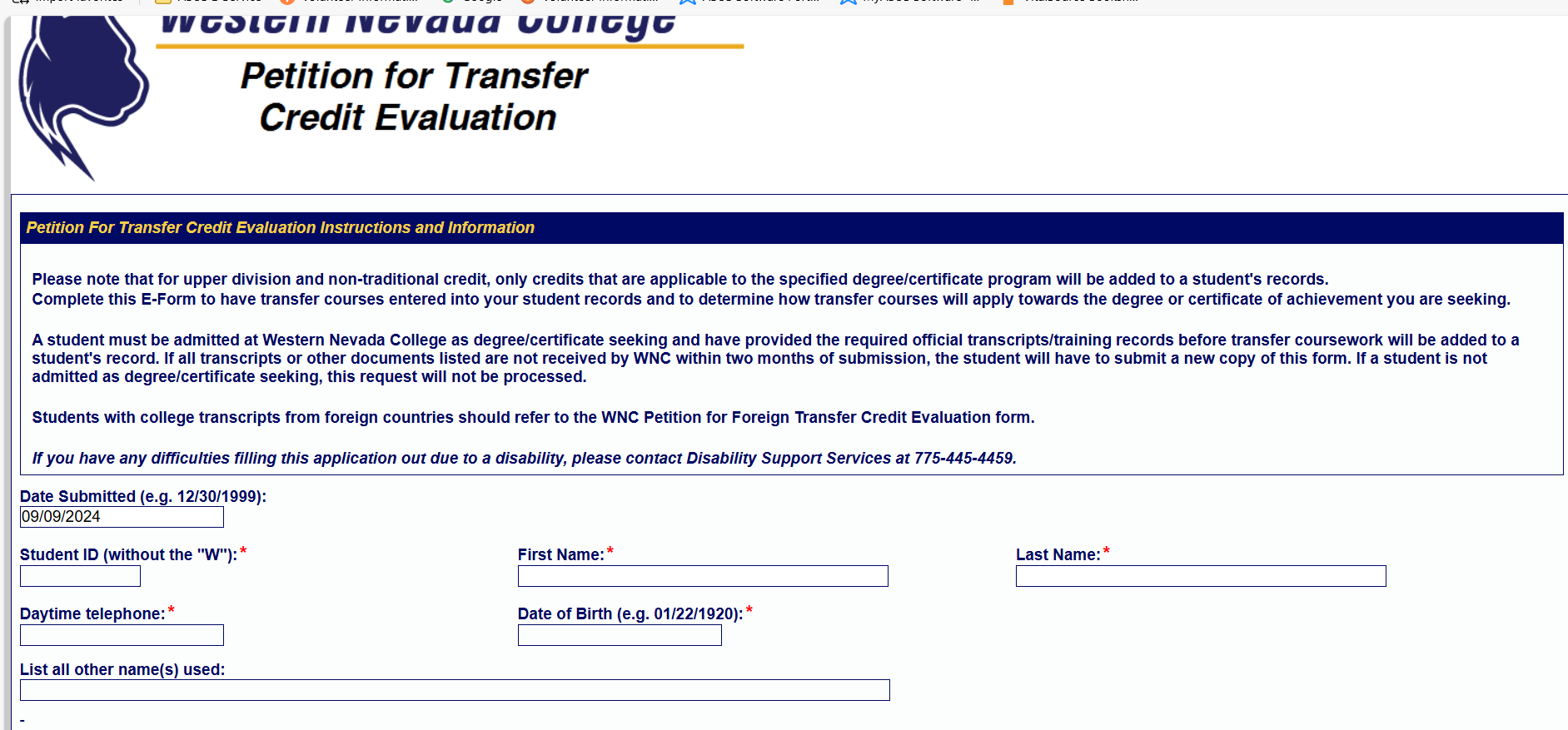 FAFSA and Scholarships
Financial aid under student services. Highly recommend this plus other scholarships for those hurting for coin.

FAFSA® Application | Federal Student Aid
Scholarships and Types of Financial Aid
Disability Support Services
If you have a qualifying disability some accommodations can aid you! Click the link to read more.

Disability Support Services
Welcome To Western Nevada!